The Decision Control Structure
Department of Computer Application
                                                      





                                                     Presented By: SANTOSH PRASAD
Decision Control Statement
a decision control instruction can be implemented in C using:(a) The if statement(b)The if-else statement(c)The conditional operators.
The if Statement
Like most languages, C uses the keyword if to  implement the decision control instruction. The general form of if statement looks like this: 
   if ( this condition is true )execute this statement ; 
   Here is a simple program, which demonstrates the use of if and the relational operators.
/* Demonstration of if statement */ 
main( )
{
int num ; 
printf ( "Enter a number less than 10 " ) ; 
scanf ( "%d", &num ) ; 
if ( num <= 10 )
printf ( “hello!" ) ;
}
On execution of this program, if you type a number less than or equal to 10, you get a message on the screen through printf( ). If you type some other number the program doesn’t do anything. 
The following flowchart would help you understand the flow of control in the program.
Control flow Diagram of if Statement
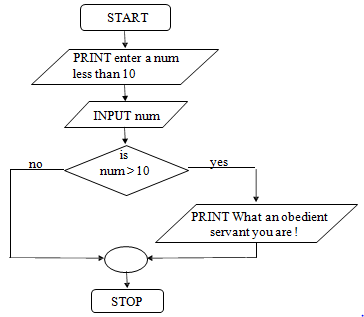 The if-else Statement
The if statement by itself will execute a single statement, or a  group of statements, when the expression following if evaluates to  true. It does nothing when the expression evaluates to false.
Example:- In a company an employee is paid as under:
If his basic salary is less than Rs. 1500, then HRA = 10% of basic  salary and DA = 90% of basic salary. If his salary is either equal to  or above Rs. 1500, then HRA = Rs. 500 and DA = 98% of basic  salary. If the employee's salary is input through the keyboard write  a program to find his gross salary.
/* Calculation of gross salary */  main( )
{
float bs, gs, da, hra ;

printf ( "Enter basic salary " ) ;  

scanf ( "%f", &bs ) ;

if ( bs < 1500 )
{
hra = bs * 10 / 100 ;  da = bs * 90 / 100 ;
}
else
{
hra = 500 ;
da = bs * 98 / 100 ;
}

gs = bs + hra + da ;
printf ( "gross salary = Rs. %f", gs ) ;
}
Nested if-elses
It is perfectly all right if we write an entire if-else construct within  either the body of the if statement or the body of an else statement.  This is called ‘nesting’of  ifs. 
This is shown in the following  program.
/* A quick demo of nested if-else */
  main( )
{
int i ;

printf ( "Enter either 1 or 2 " ) ;  scanf ( "%d", &i ) ;

if ( i == 1 )
printf ( "You would go to heaven !" ) ;
else
{
if ( i == 2 )
printf ( "Hell was created with you in mind" ) ;
else
printf ( "How about mother earth !" ) ;
}
   }
In the above program an if-else occurs within the else block of the

  first if statement. Similarly, in some other program an if-else may 

 occur in the if block as well. There is no limit on how deeply the  ifs

 and the elses can be nested.
The marks obtained by a student in 5 different  subjects are input through the keyboard. The student gets a  division as per the following rules:
Percentage above or equal to 60 – First


division  Percentage between 50 and 59

 - Second division  Percentage between 

40 and 49 - Third division  Percentage

 less than 40 - Fail
Write a program to calculate the division obtained by the student.
/* Method – I */  main( )
{
int m1, m2, m3, m4, m5, per ;

printf ( "Enter marks in five subjects " ) ;

scanf ( "%d %d %d %d %d", &m1

, &m2, &m3, &m4, &m5 ) ;  

per = ( m1 + m2 + m3 + m4 + m5 ) / 5 ;

if ( per >= 60 )
printf ( "First division ") ;
else
{
if ( per >= 50 )
printf ( "Second division" ) ;
else
{
if ( per >= 40 )
printf ( "Third division" ) ;
else
printf ( "Fail" ) ;
}
}
}
THANK U